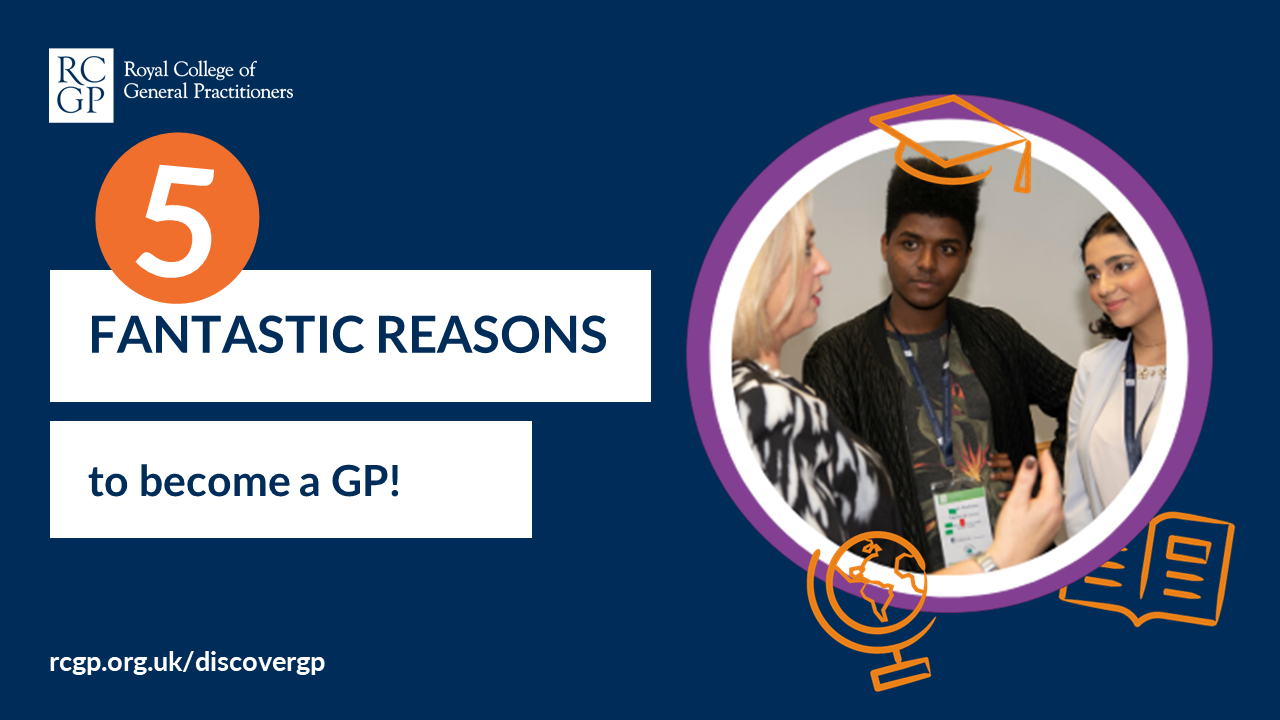 1
[Speaker Notes: To use as a scrolling PowerPoint:
Go to ‘transitions’, in the top right-hand corner
Untick ‘on mouse click’ and set ‘advance slide’ e.g. 5 seconds for each
Select ‘Slideshow’ from the top pane, followed by ‘set up slideshow’
A box will open, and you can select ‘loop continuously until esc’.]
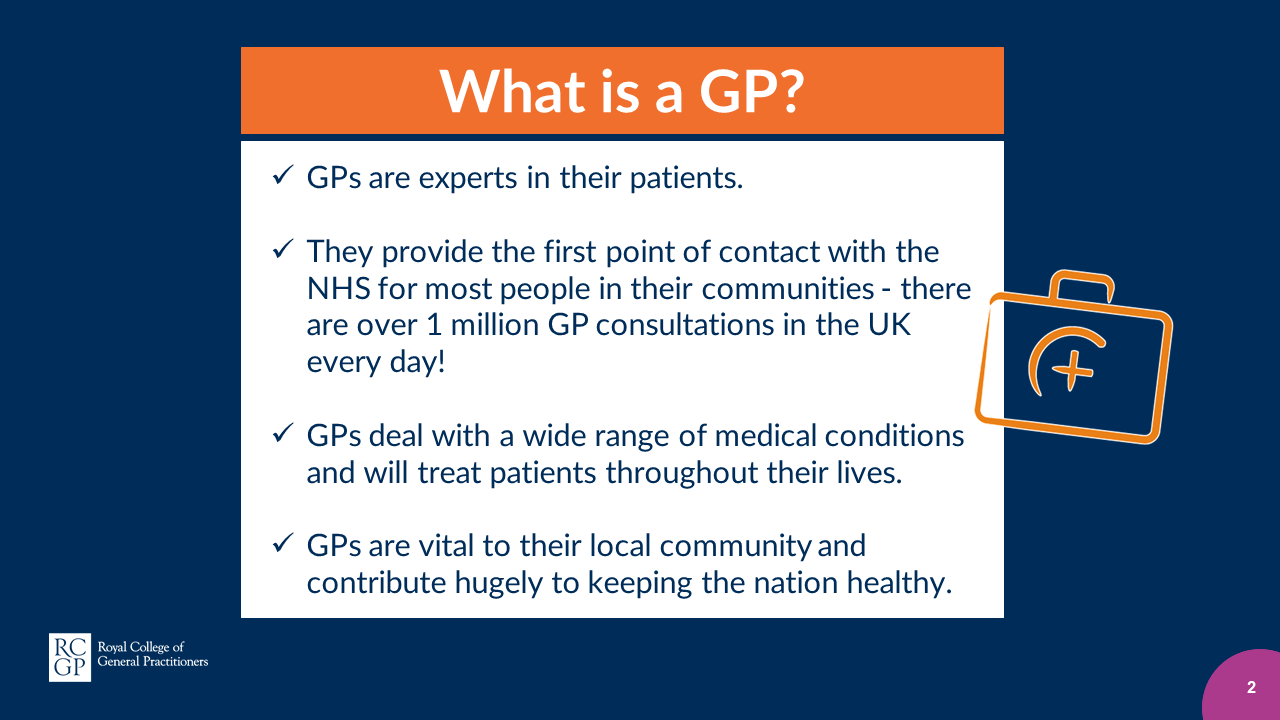 2
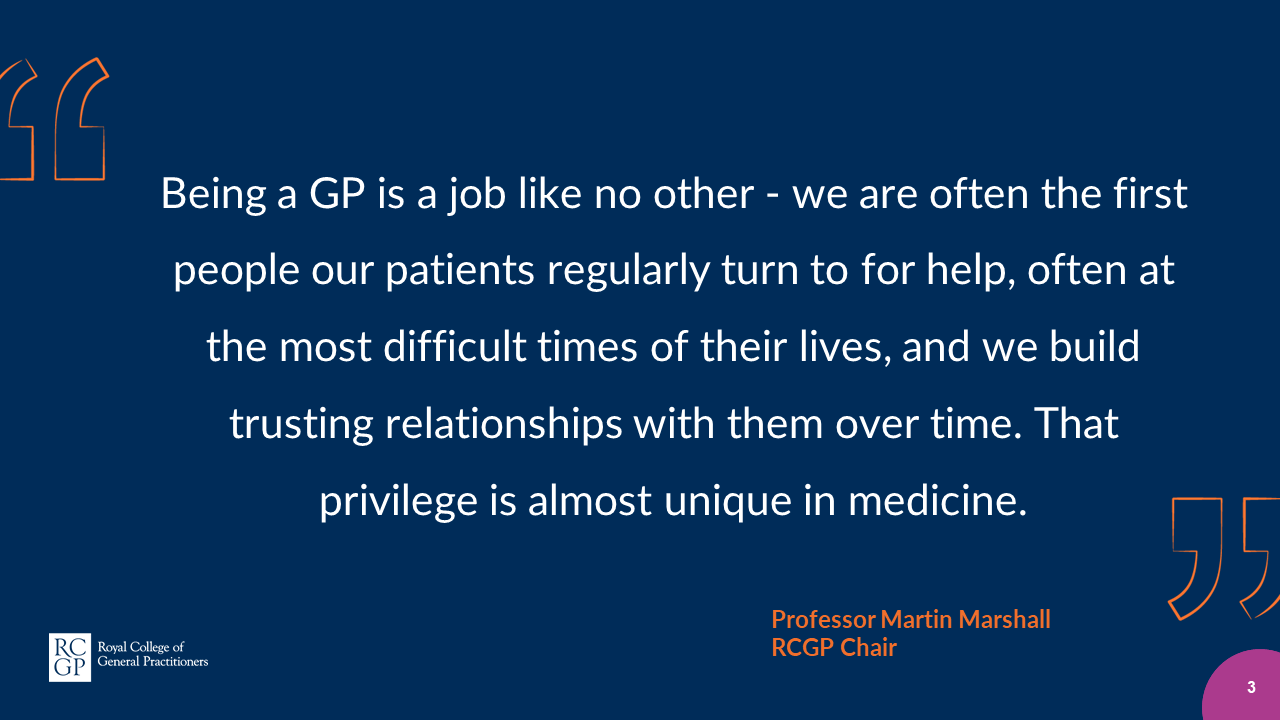 3
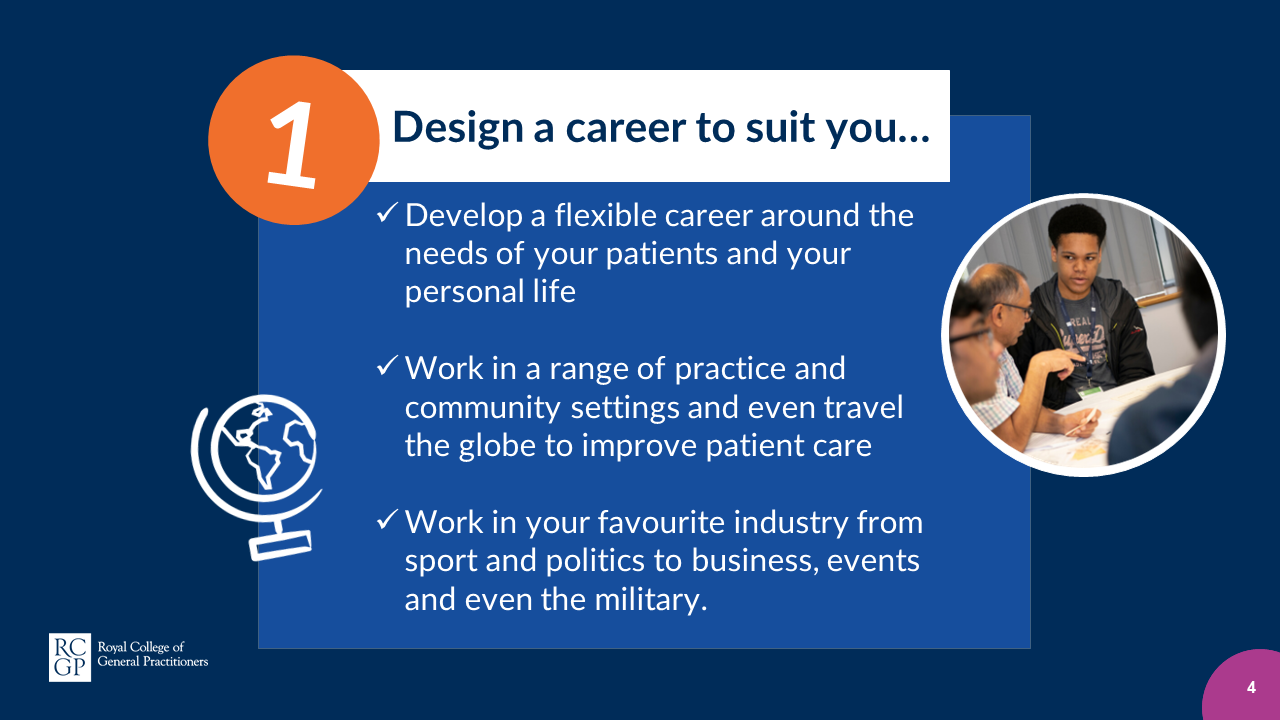 4
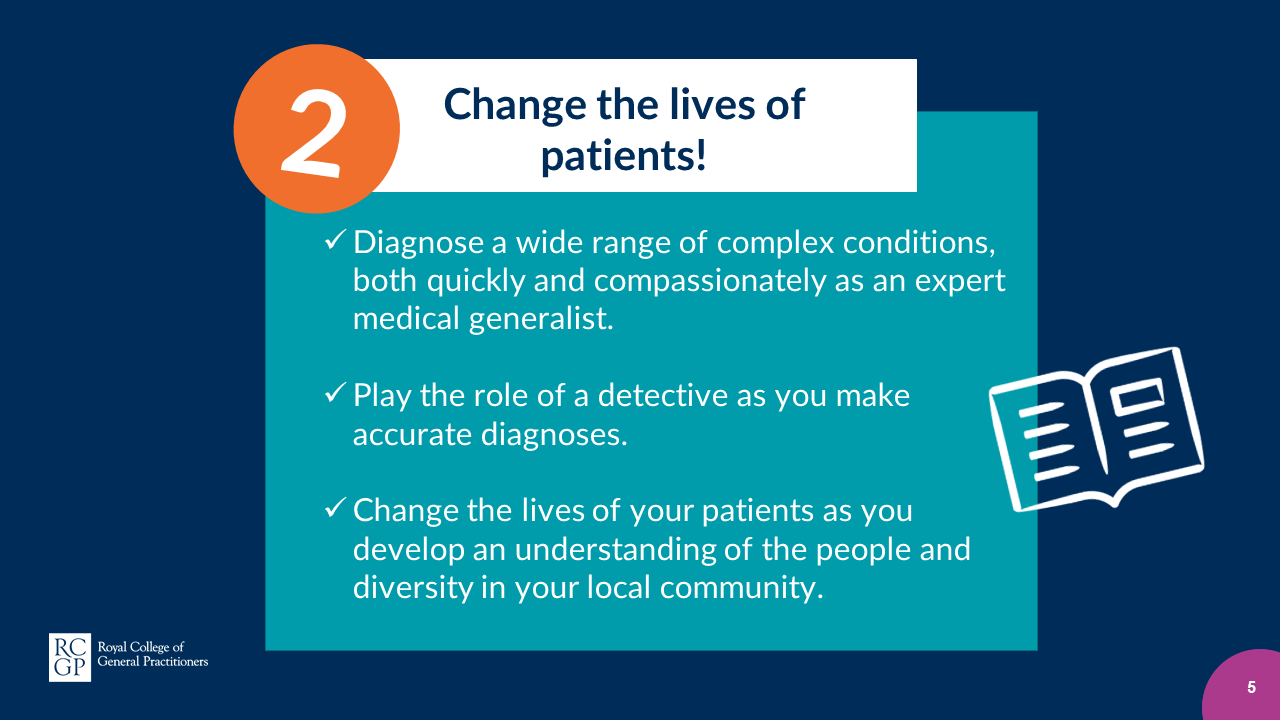 5
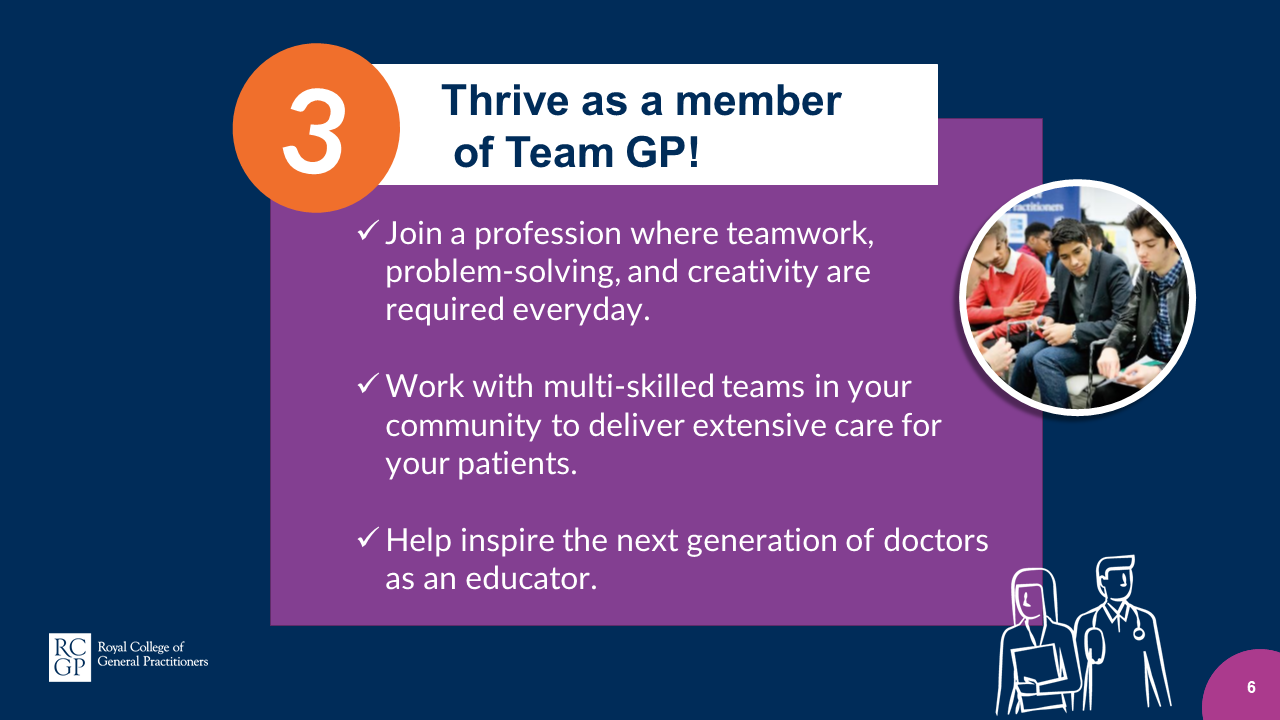 6
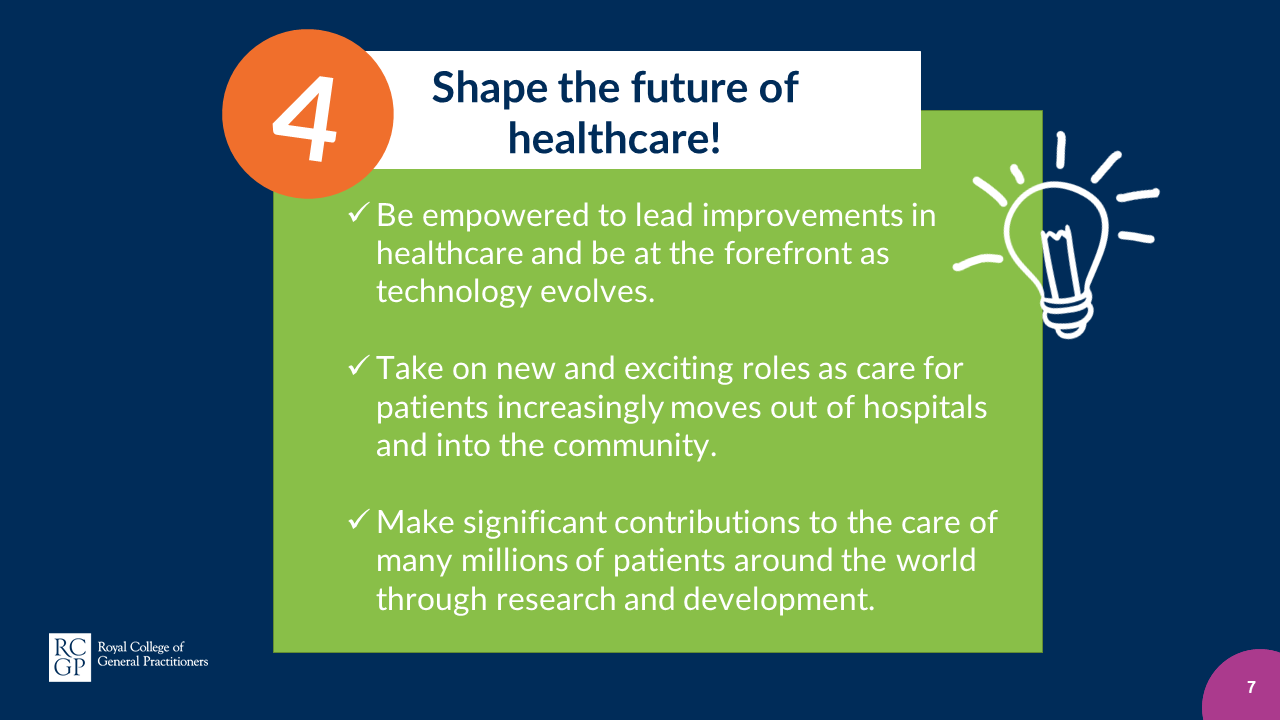 7
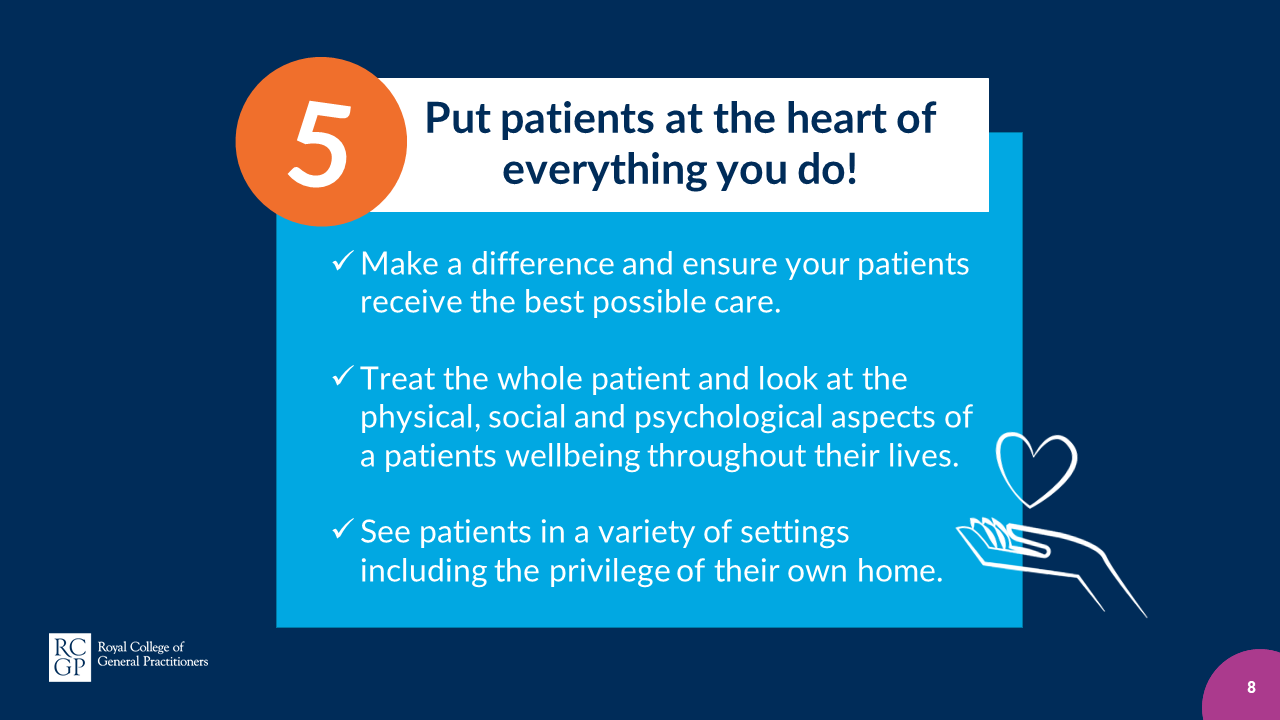 8
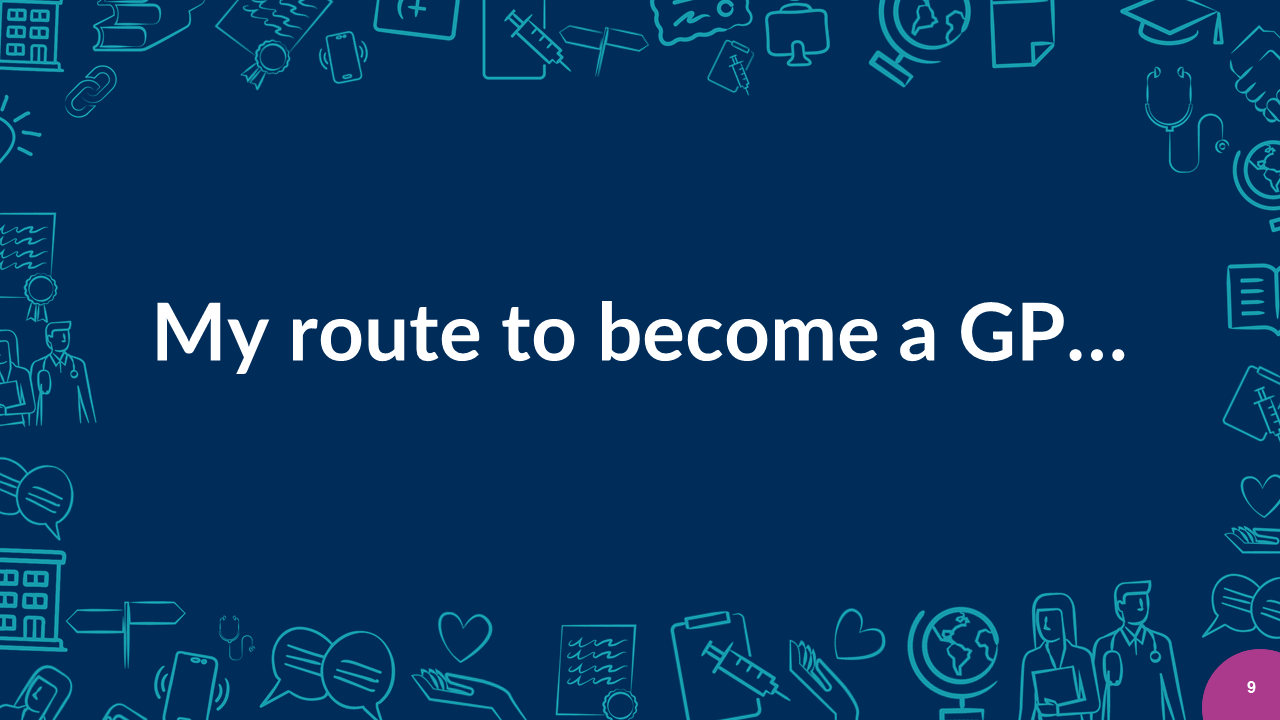 9
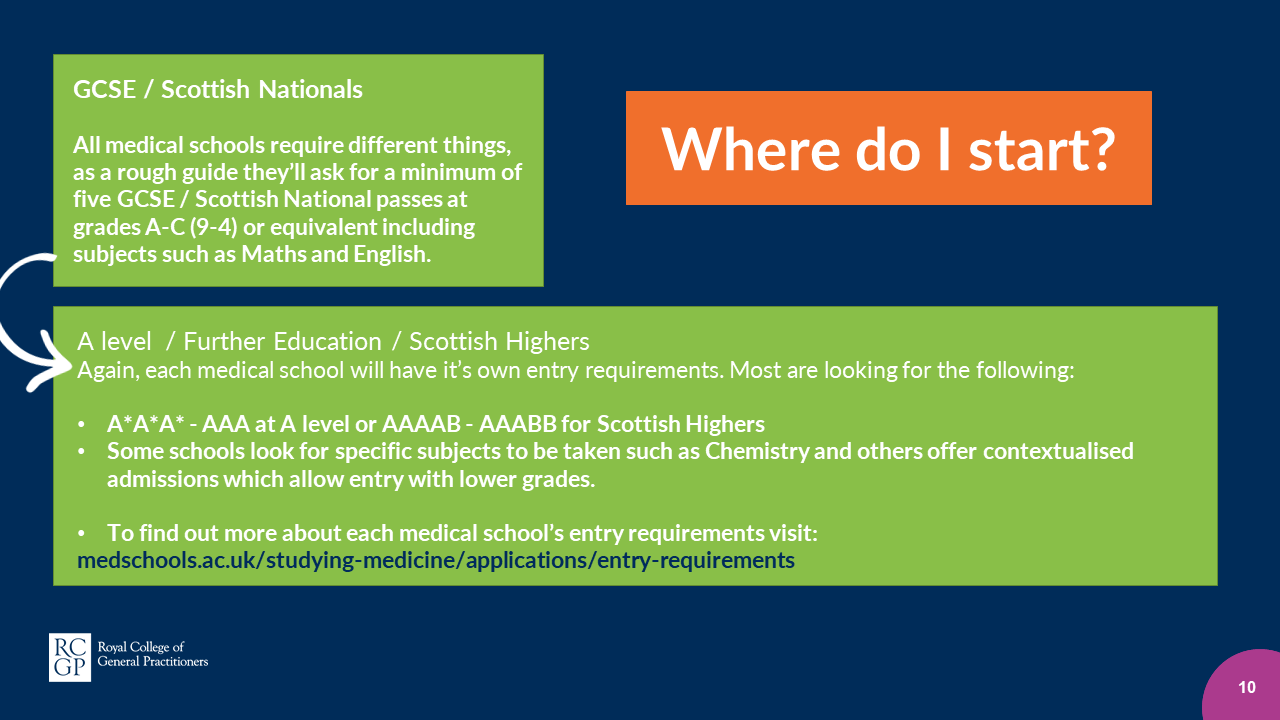 10
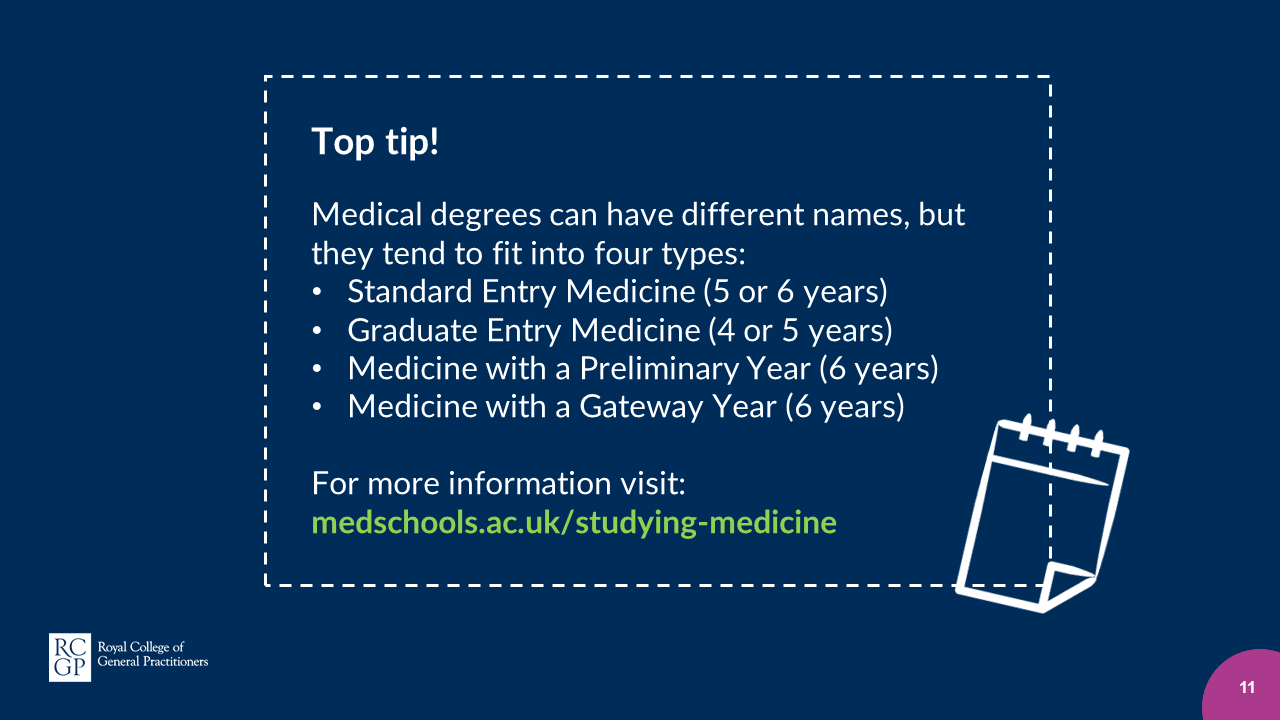 11
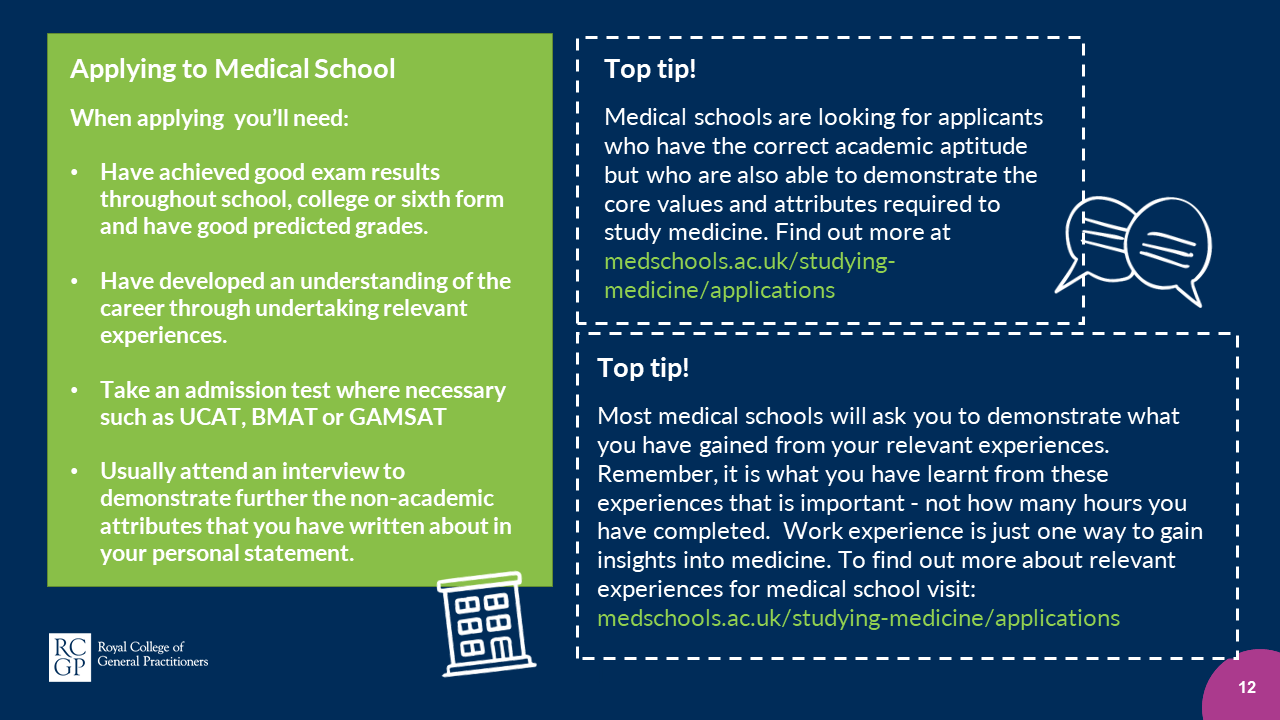 12
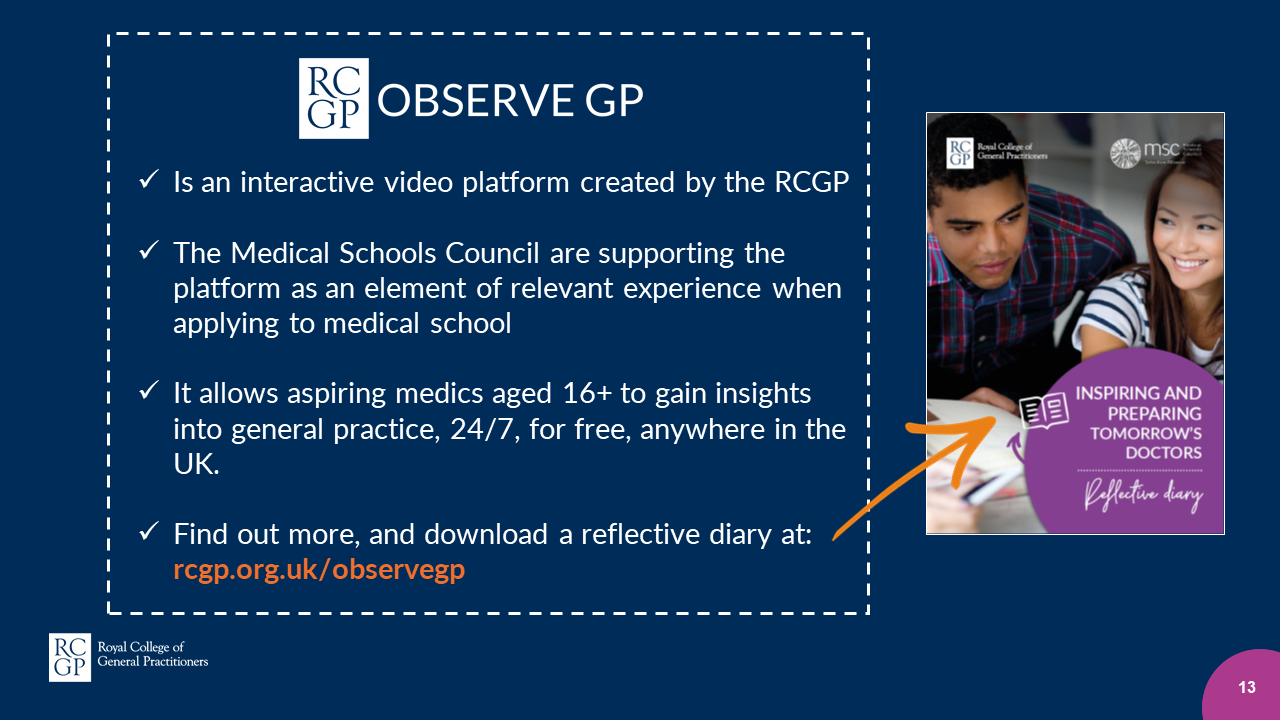 13
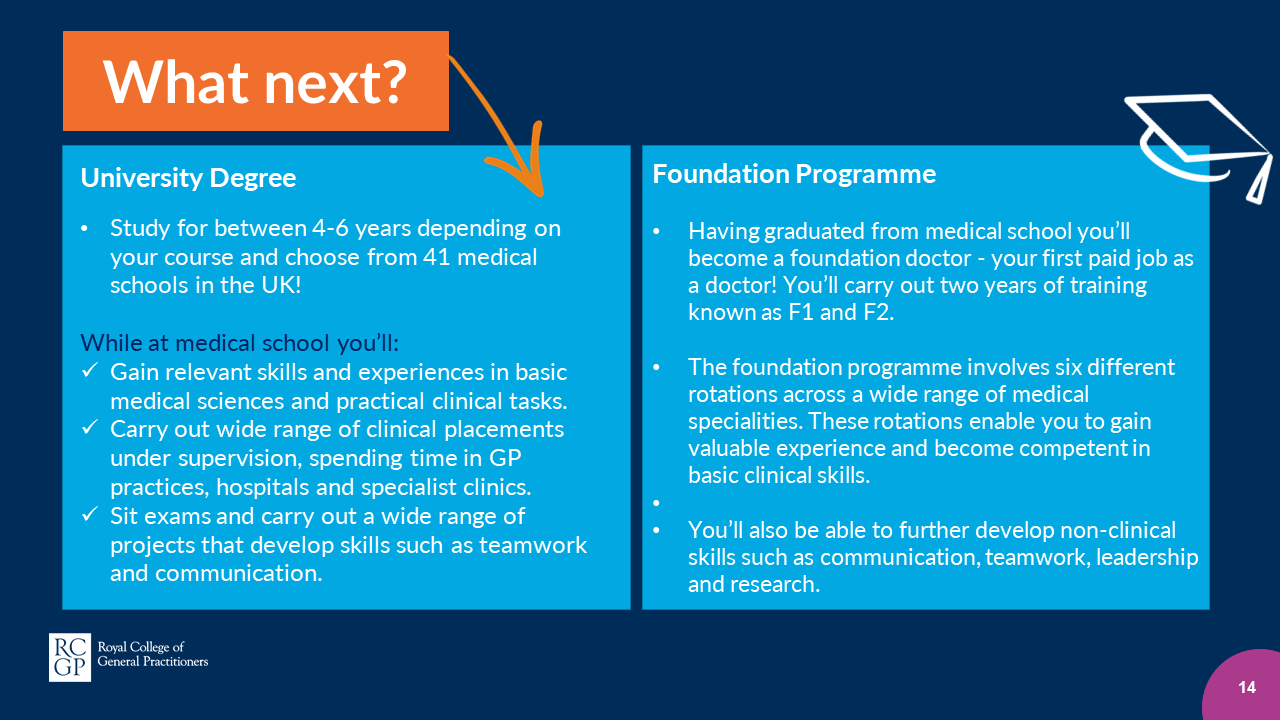 14
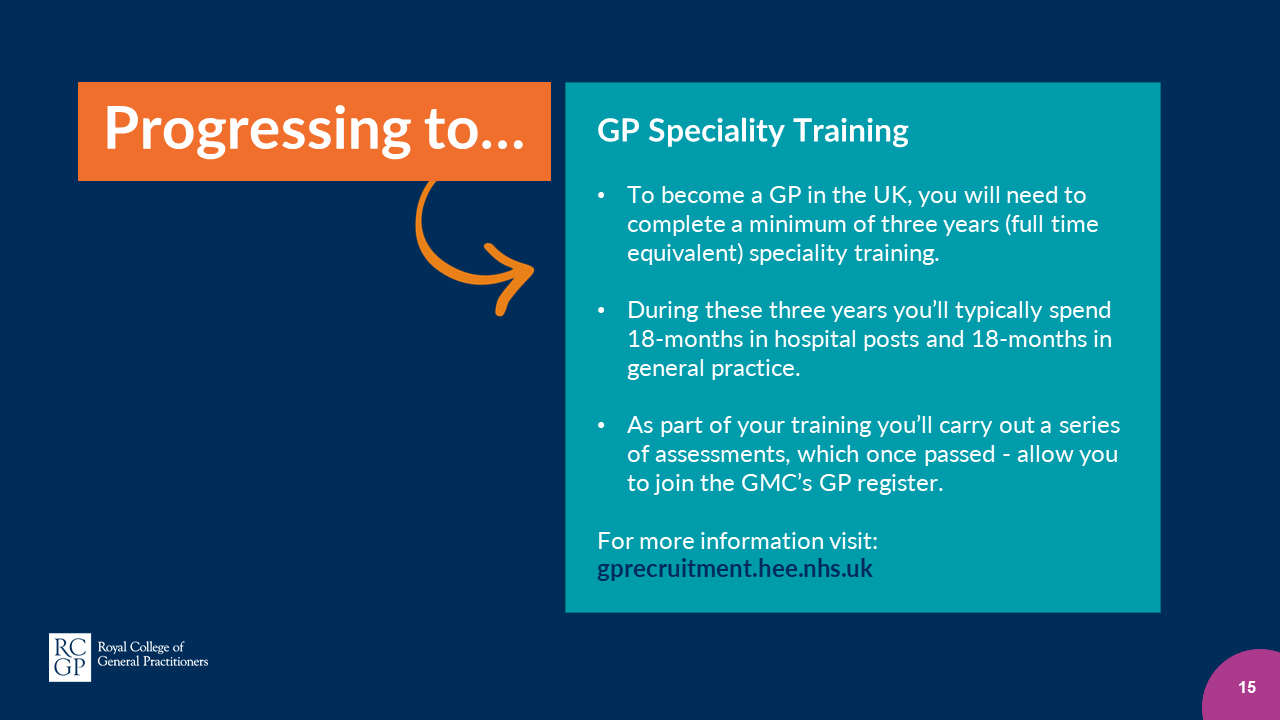 15
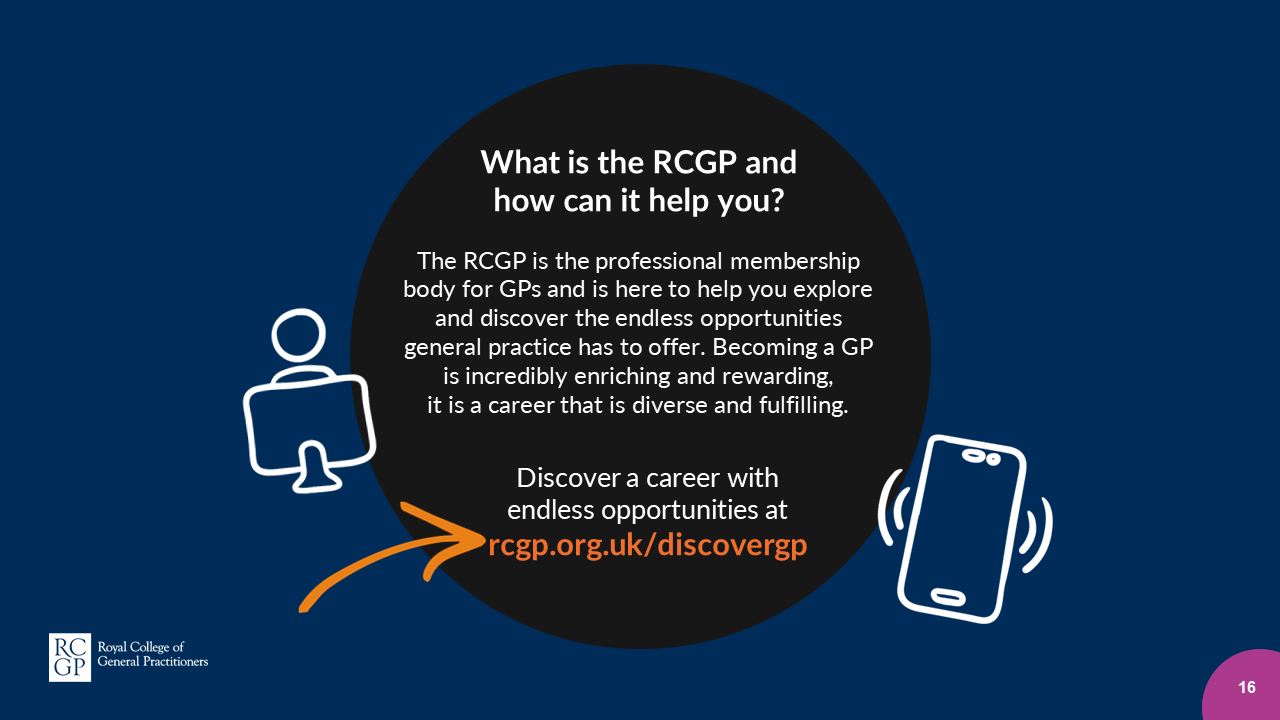 16